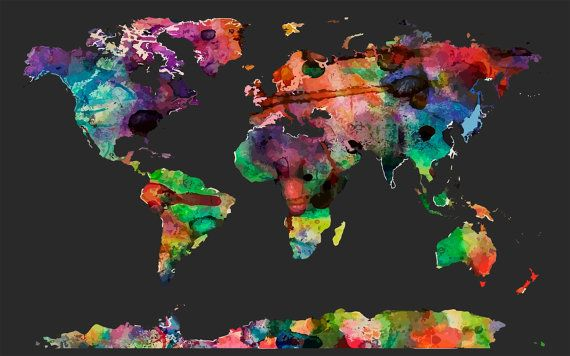 Handy Quick-Reference Atlas
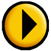 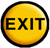 Splash Screen
The Arctic
Northern 
Asia
North
America
Europe
Southern
Asia
Southeast
Asia
Africa
South
America
Oceania
Antarctica
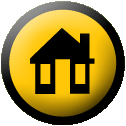 Click on a hyperlink to view a region.
Contents
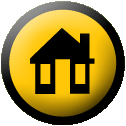 Africa Contents
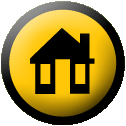 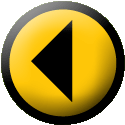 West Africa
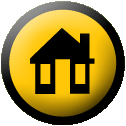 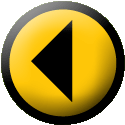 East Africa
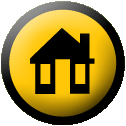 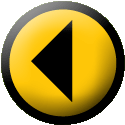 Southern Africa
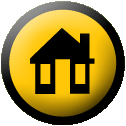 Europe Contents
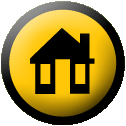 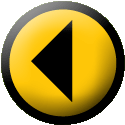 Southwestern Europe
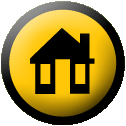 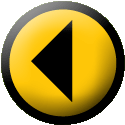 Southeastern Europe
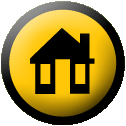 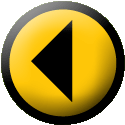 Northwestern Europe
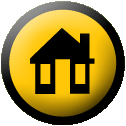 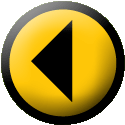 Northeastern Europe
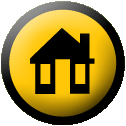 North Asia
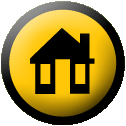 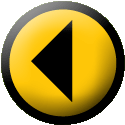 North Asia Northwest
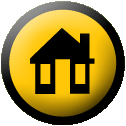 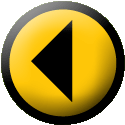 North Asia Northeast
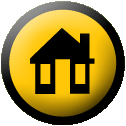 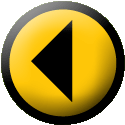 North Asia Southwest
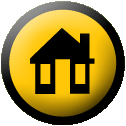 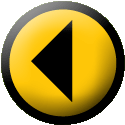 North Asia Southeast
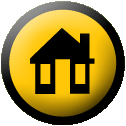 Southern Asia Contents
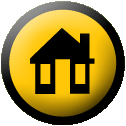 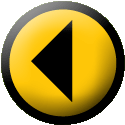 Southern Asia West
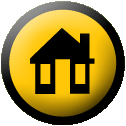 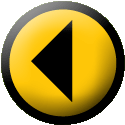 Southern Asia Northeast
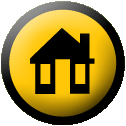 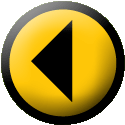 Southern Asia Southeast
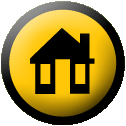 Southeast Asia Contents
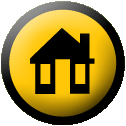 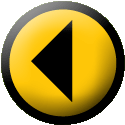 Southeast Asia Northwest
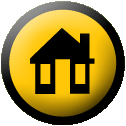 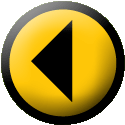 Southeast Asia Northeast
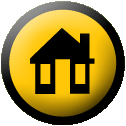 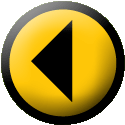 Southeast Asia Southwest
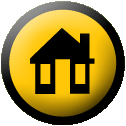 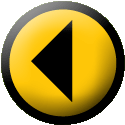 Southeast Asia Southeast
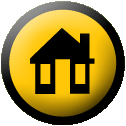 Oceania Contents
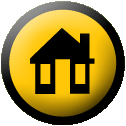 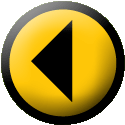 Australia
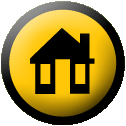 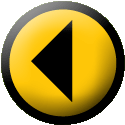 Northwestern Oceania
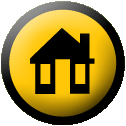 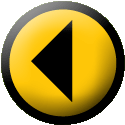 Northeastern Oceania
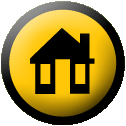 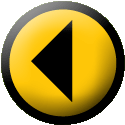 Southeastern Oceania
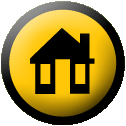 North America Contents
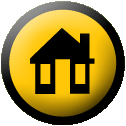 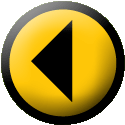 Northern North America
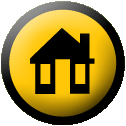 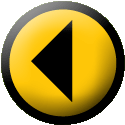 Southern North America
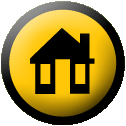 South America Contents
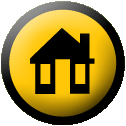 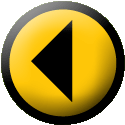 Northern South America
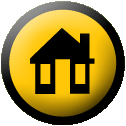 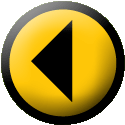 Southern South America
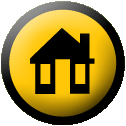 Antarctica
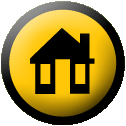 The Arctic
Thanks for visiting
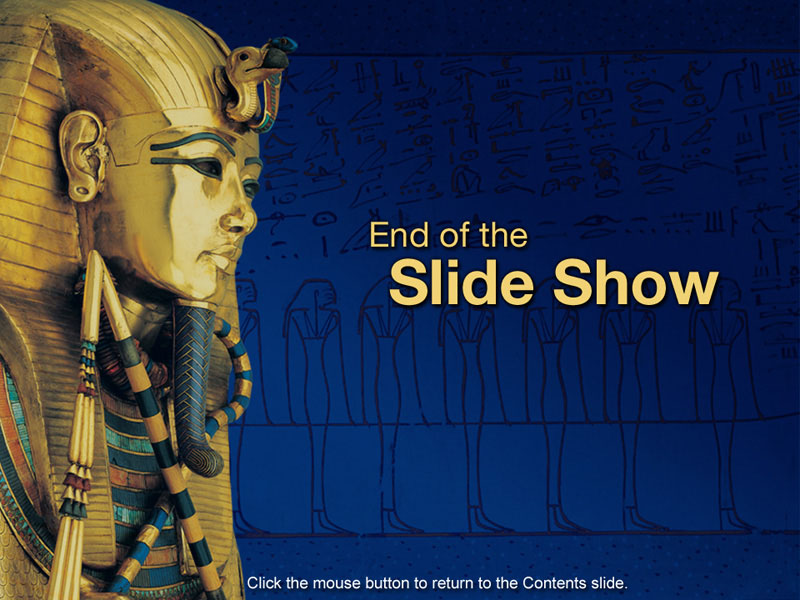 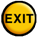 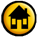 End of Slide Show